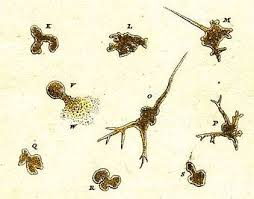 শুভেচ্ছা
পরিচিতি
মোঃ ফিরোজ কবির 
সহকারী প্রধান শিক্ষক
দারিয়া দ্বি- মূখী উচ্চ বিদ্যালয়
নবাবগঞ্জ,দিনাজপুর।
শ্রেণি- ৭ম
 বিষয় -বিজ্ঞান
অধ্যায়- প্রথম
[Speaker Notes: এই স্লাইডটি শ্রেণিকার্যক্রম পরিচালনার সময় হাইড করে রাখা যেতে পারে।]
নিচের ছবিগলো চেনার চেষ্টা করি।
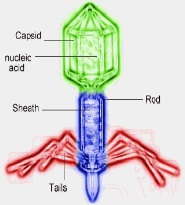 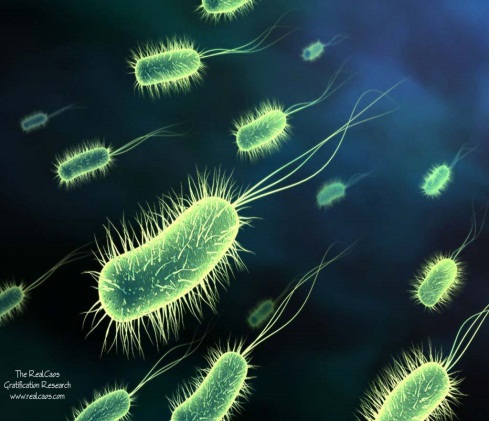 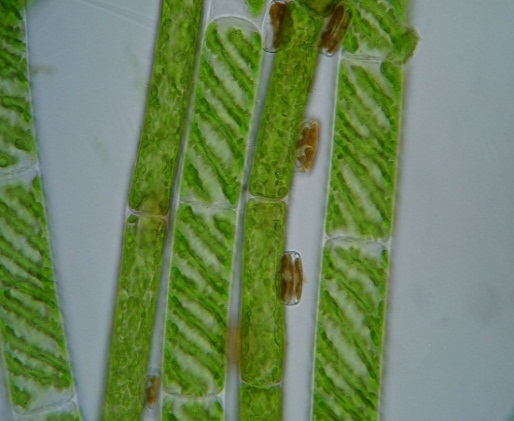 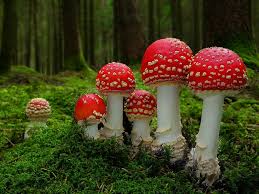 পূর্বে আমরা এদের দ্বারা সৃষ্ট রোগ সম্পর্কে জেনেছি।
[Speaker Notes: শিক্ষার্থীদের ছবিগুলো দেখিয়ে বলা যায় , নিচের ছবিগলো চেনার চেষ্টা করি। অ্যমিবার চিত্রটি দেখিয়ে জানতে চাওয়া যেতে পারে-এটি কিসের ছবি? তাদের উত্তর বলার জন্য সাহায্য করা যেতে পারে।অ্যামিবা দ্বারা সৃষ্ট সাধারন একটি রোগ সম্পর্কে জানতে চাওয়া যেতে পারে ।অ্যামিবা দ্বারা সৃষ্ট সাধারন একটি রোগের নাম শিক্ষার্থীদের কাছে জানতে চাওয়া যেতে পারে।তাদের উত্তর বলার জন্য সাহায্য করা যেতে পারে  “আমাশয়”।]
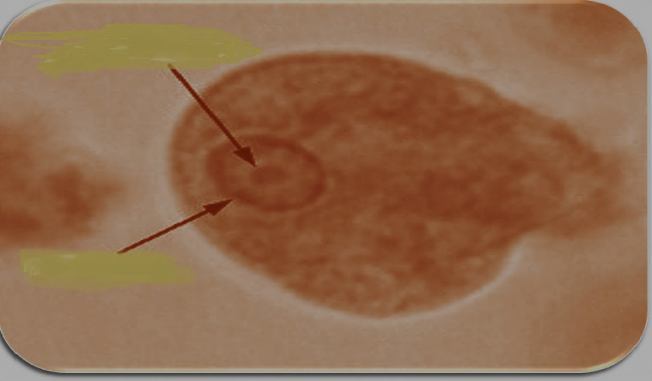 অ্যামিবা
অ্যামিবা দ্বারা সৃষ্ট সাধারন একটি রোগ “আমাশয়”।
আমাশয় রোগের কারণ
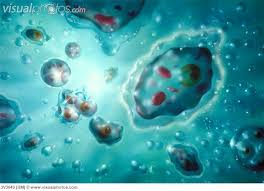 অ্যামিবা
শিখনফল...
এই পাঠ শেষে শিক্ষার্থীরা...
অ্যামিবার বৈশিষ্ট্য বর্ণনা করতে পারবে;
অ্যামিবার বহুবিভাজন প্রক্রিয়া ব্যাখ্যা করতে পারবে;
অ্যামিবার দ্বারা সৃষ্ট আমাশয় রোগের কারণ ও প্রতিকার বর্ণনা করতে পারবে।
[Speaker Notes: পাঠ শেষে কাঙ্খিত শিখনফলকে সামনে রেখে পাঠকে ধারাবাহিকভাবে পরিচালনার উদ্দেশ্যে এই স্লাইডটি রাখা হয়েছে।]
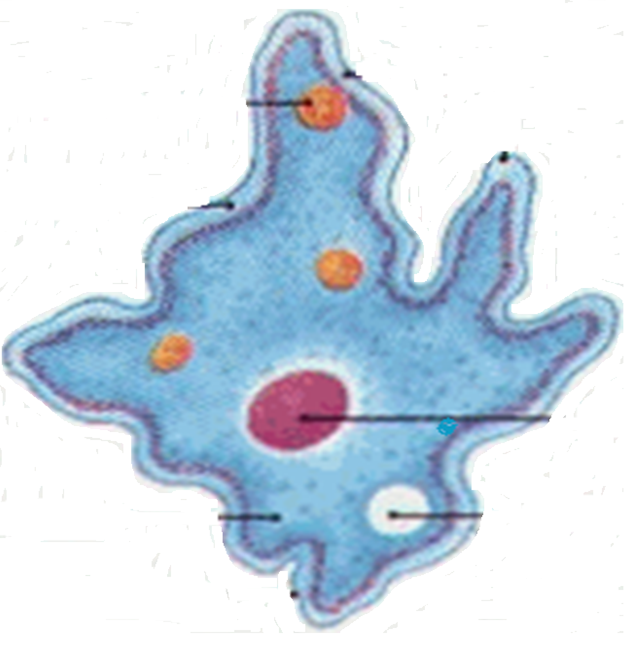 এক্টোপ্লাজম
এন্ডোপ্লাজম
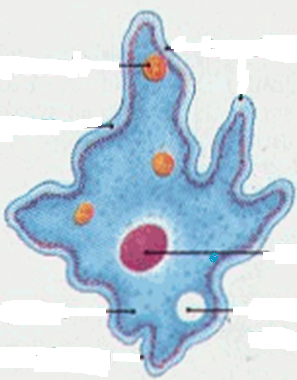 প্লাজমালেমা
ক্ষণপদ
নিউক্লিয়াস
চিত্র-এন্টামিবা
[Speaker Notes: অ্যামিবার বিভিন্ন অংশের পরিচয় দেওয়া যেতে পারে।]
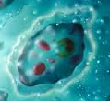 পানি গহ্বর
লোহিত রক্ত কণিকা
প্লাজমালেমা
খাদ্য গহ্বর
[Speaker Notes: অ্যামিবার বিভিন্ন গহ্বর-এর নাম ও কাজের বর্ণনা দেওয়া যেতে পারে।]
এদের যেখানে পাওয়া যায়......
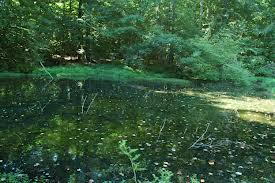 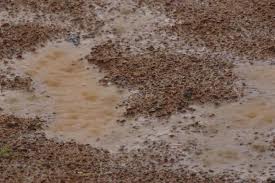 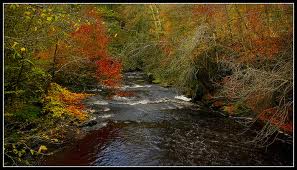 [Speaker Notes: শিক্ষার্থীদের কাছে প্রশ্ন করা যেতে পারে এরা কোথায় জন্মে? চিত্রের মাধ্যমে উত্তর প্রদানে সাহায্য করা যেতে পারে। যেমন-পুকুরের পানিতে, স্যাঁতস্যাঁতে মাটিতে, পঁচা পানিযুক্ত ড্রেনের কাদায়।]
আমাশয়
এমিবিক
ব্যাসিলারি
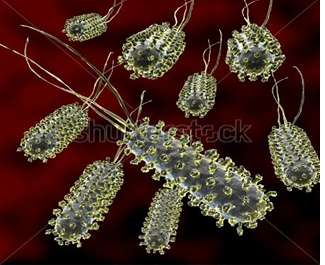 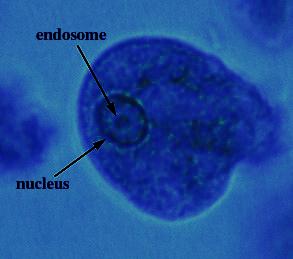 [Speaker Notes: অ্যামিবার প্রকারভেদ সম্পর্কে আলোচনা করা যেতে পারে।]
বংশবৃদ্ধি/প্রজনন
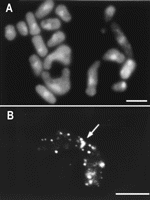 কোষ বিভাজন
স্পোর সৃষ্টি
[Speaker Notes: অ্যমিবা কিভাবে বংশবৃদ্ধি করে সে সম্পর্কে বর্ণনা দেওয়া যেতে পারে। এরা সাধারনত অযৌন পদ্ধতিতে বংশ বৃদ্ধি করে।অযৌন প্রজনন প্রধানত দুই প্রকার।]
ক্ষণপদ
সিস্ট প্রাচীর
শিশু অ্যামিবা
ক্রোমাটিন দানা
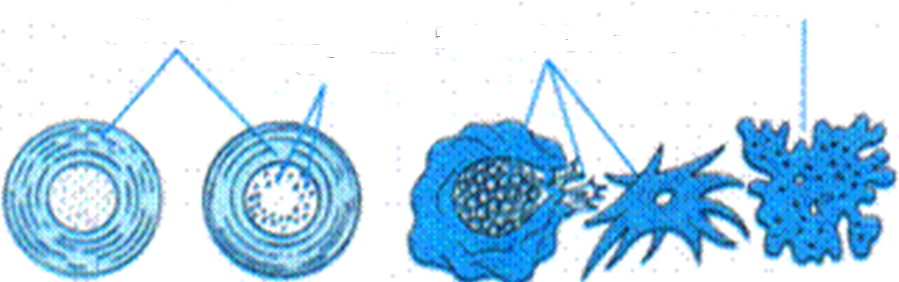 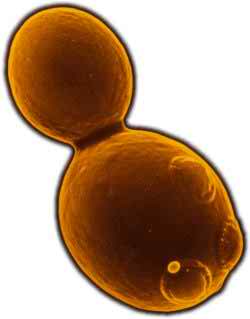 শিশু অ্যামিবা
[Speaker Notes: এন্টামিবার বহুভাজন প্রক্রিয়া সম্পর্কে বর্ণনা করা যেতে পারে।]
এমিবিক আমাশয় প্রতিরোধে যা যা করণীয়।
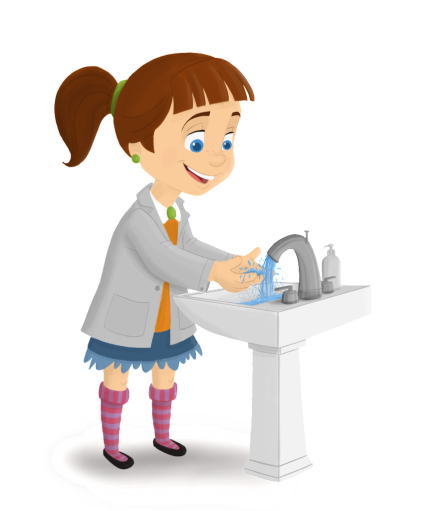 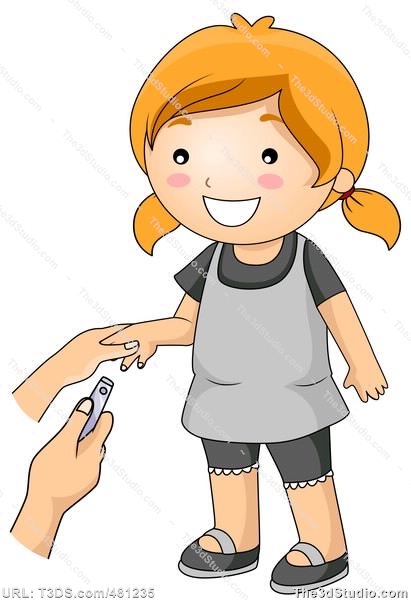 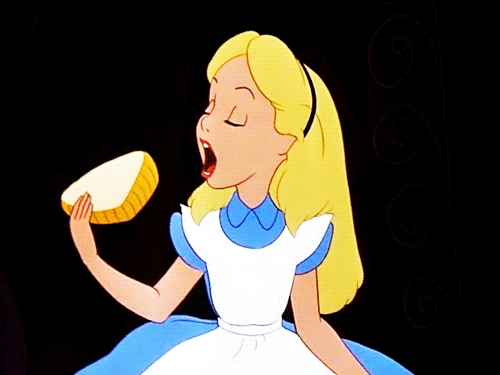 হাতের নখ নিয়মিত কেটে ফেলতে হবে।
খাওয়ার আগে সাবান দিয়ে হাত ধুতে হবে।
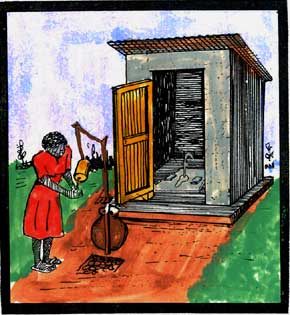 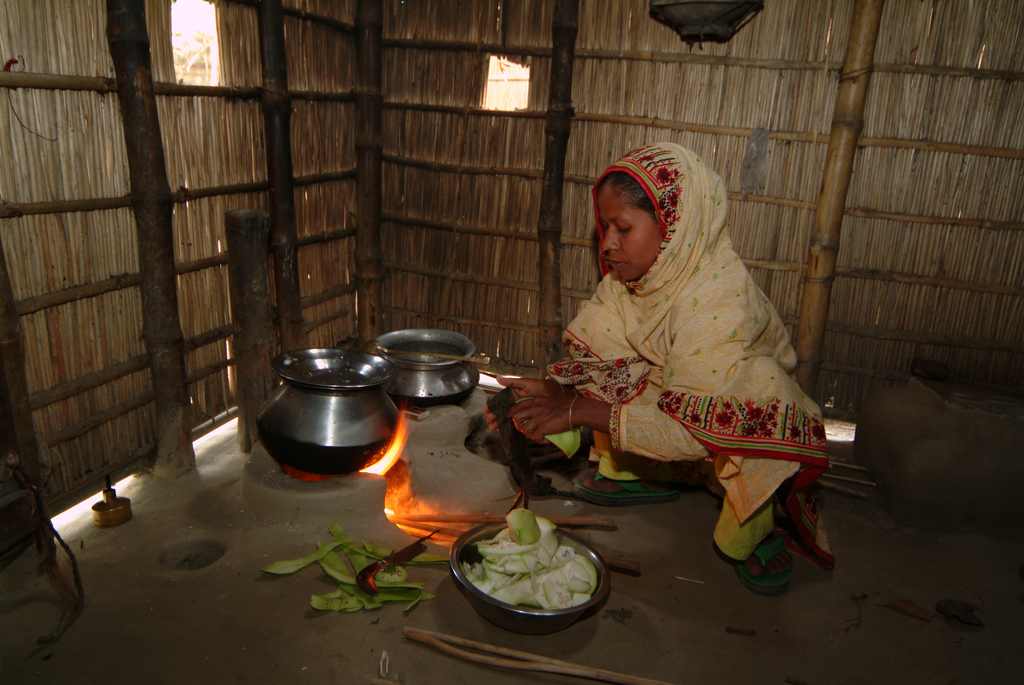 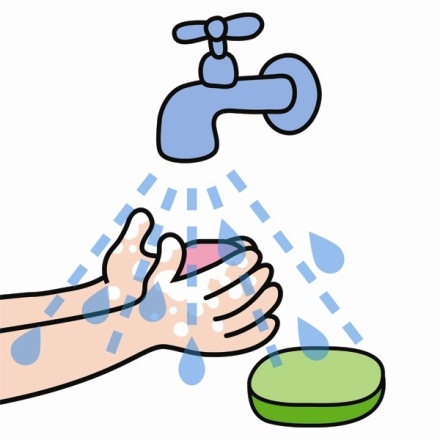 মলত্যাগের পর সাবান দিয়ে ভালোভাবে হাত ধুতে হবে।
স্বাস্থ্যসম্মত পায়খানা ব্যবহার করতে হবে।
পানি ফুটিয়ে পান করতে হবে।
[Speaker Notes: এমিবিক আমাশয় প্রতিরোধে আমাদের করণীয় কী তা শিক্ষার্থীদের কাছ থেকে জেনে নেওয়া যেতে পারে।]
মূল্যায়ন
ক্ষণপদ কী?
অ্যামিবার দেহে কয়টি গহ্বর দেখা যায় ও কী কী?
অ্যমিবা কোন পদ্ধতিতে বংশবৃদ্ধি করে?
অ্যমিবা প্রধানত কোন রোগ সৃষ্টির জন্য দায়ী?
ক্ষণপদের কাজ কী?
[Speaker Notes: মূল্যায়নের জন্য স্লাইডের এই প্রশ্ন বা অন্য কোন প্রশ্ন উপস্থাপন করা যেতে পারে।]
বাড়ির কাজ
অ্যামিবার স্পোরুলেশন পদ্ধতি অংকন করে বিভিন্ন অংশ দেখাও।
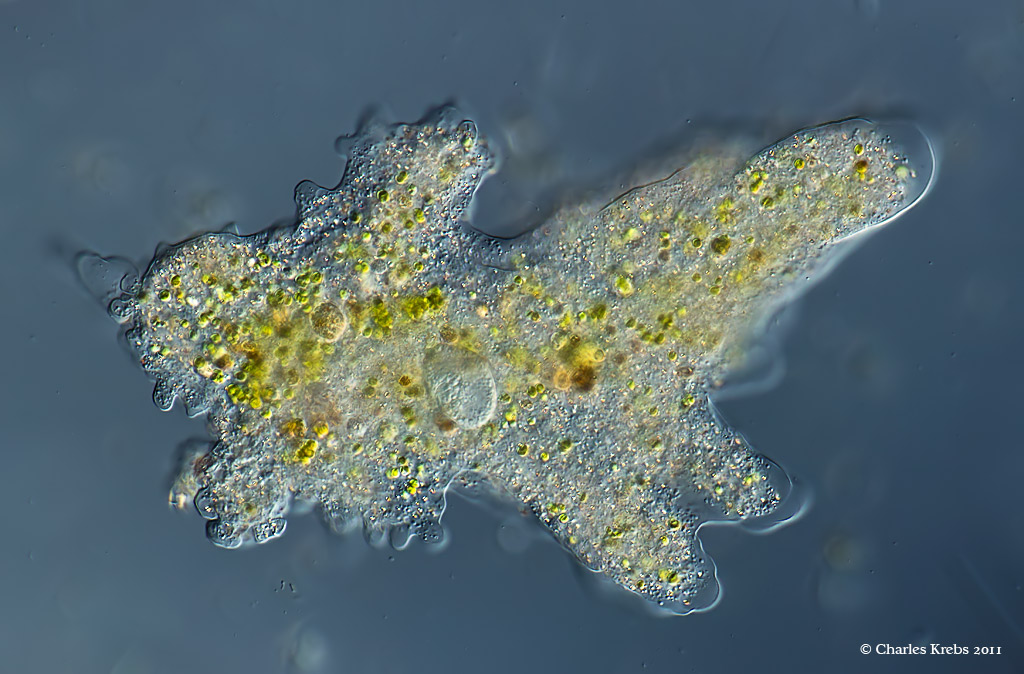 ধন্যবাদ
[Speaker Notes: বোর্ডের লিখা মুছে  শিক্ষার্থীদের সুস্বাস্থ্য কামনা করে ধন্যবাদ দিয়ে শ্রেণিকক্ষ ত্যাগ করা যেতে পারে।]